CHÀO MỪNG CÁC EM 
ĐẾN VỚI TIẾT ĐỌC SÁCH HÔM NAY
GV: NGUYỄN THỊ PHƯƠNG
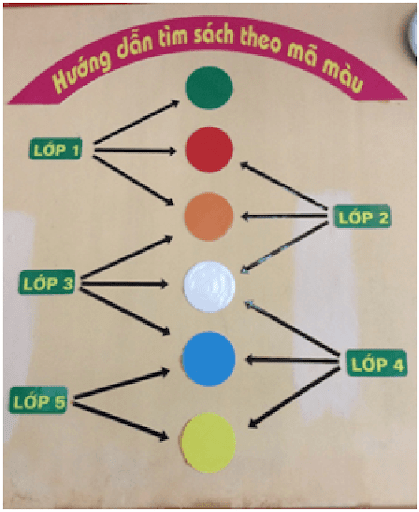 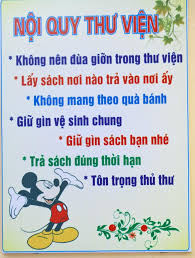 ĐỌC TO NGHE CHUNG
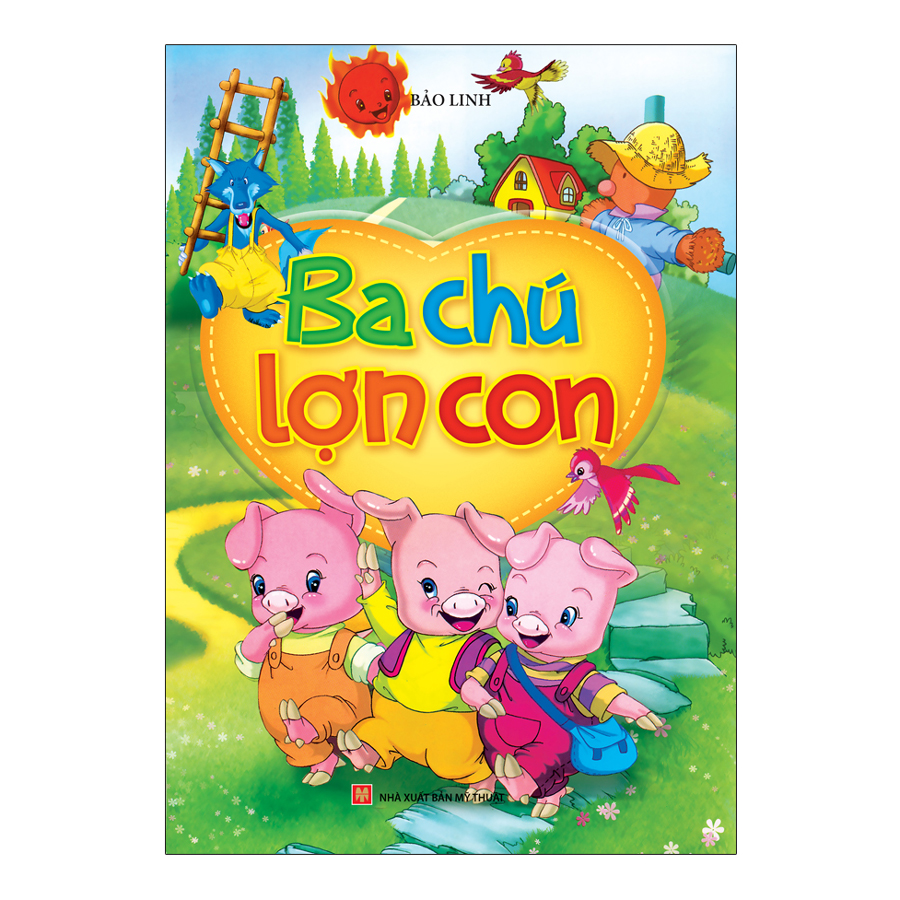 - Em thấy gì trong bức tranh?
- Theo em, ai sẽ là nhân vật chính trong câu chuyện?
- Điều gì sẽ xảy ra với các nhân vật này?
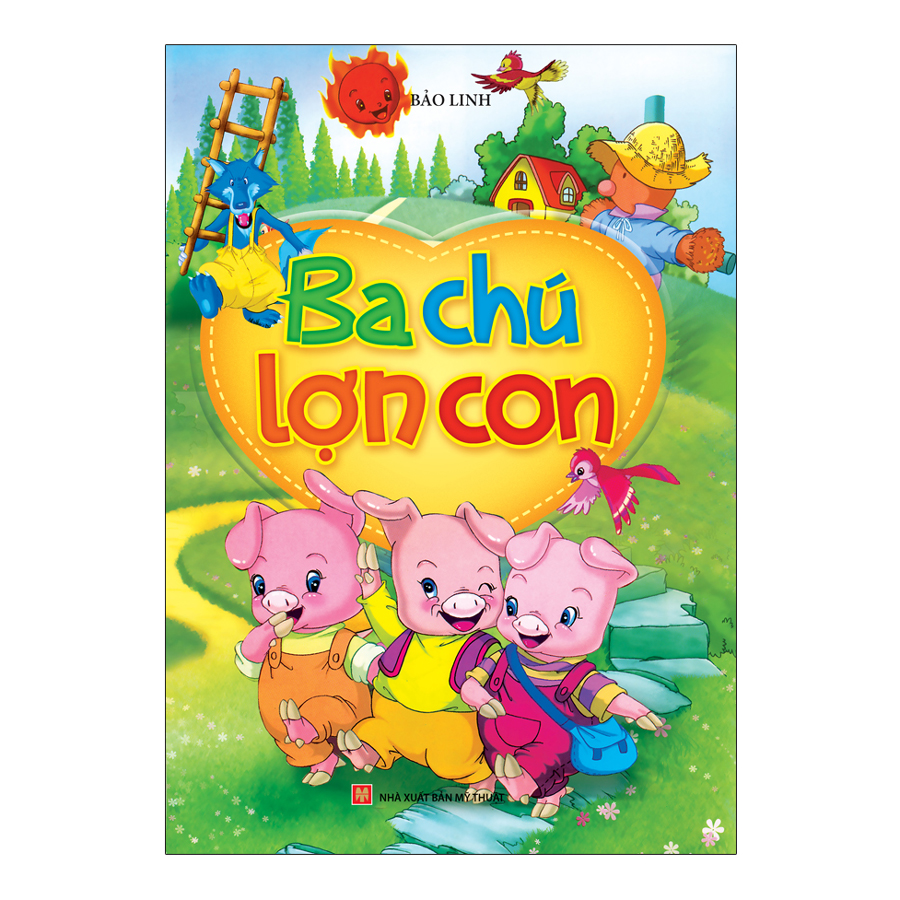 Cỏ tranh:  Loài cây sống dại, mọc thành đám lớn, thường được kết lại thành tấm dùng để lợp nhà.
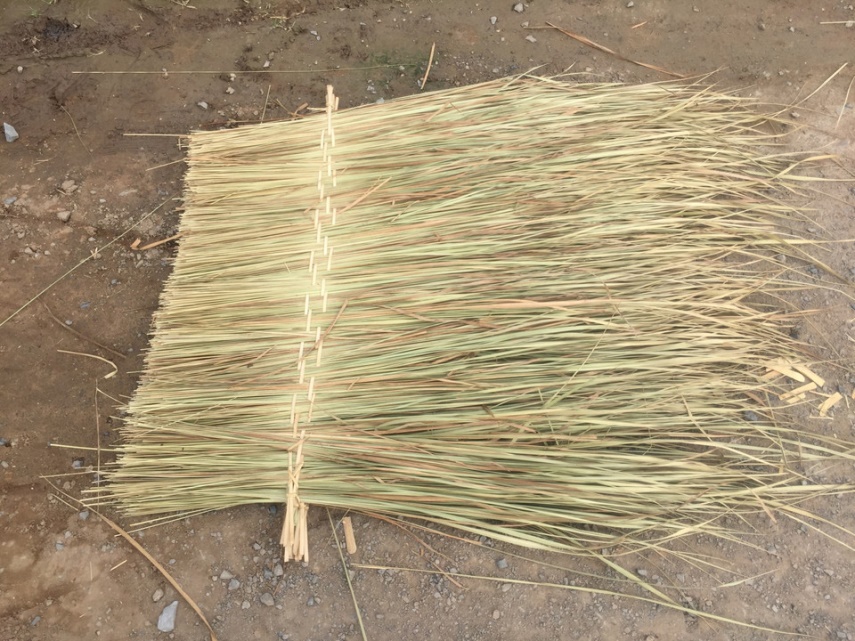 Ống khói: Ống dẫn để khói, bụi bay lên cao
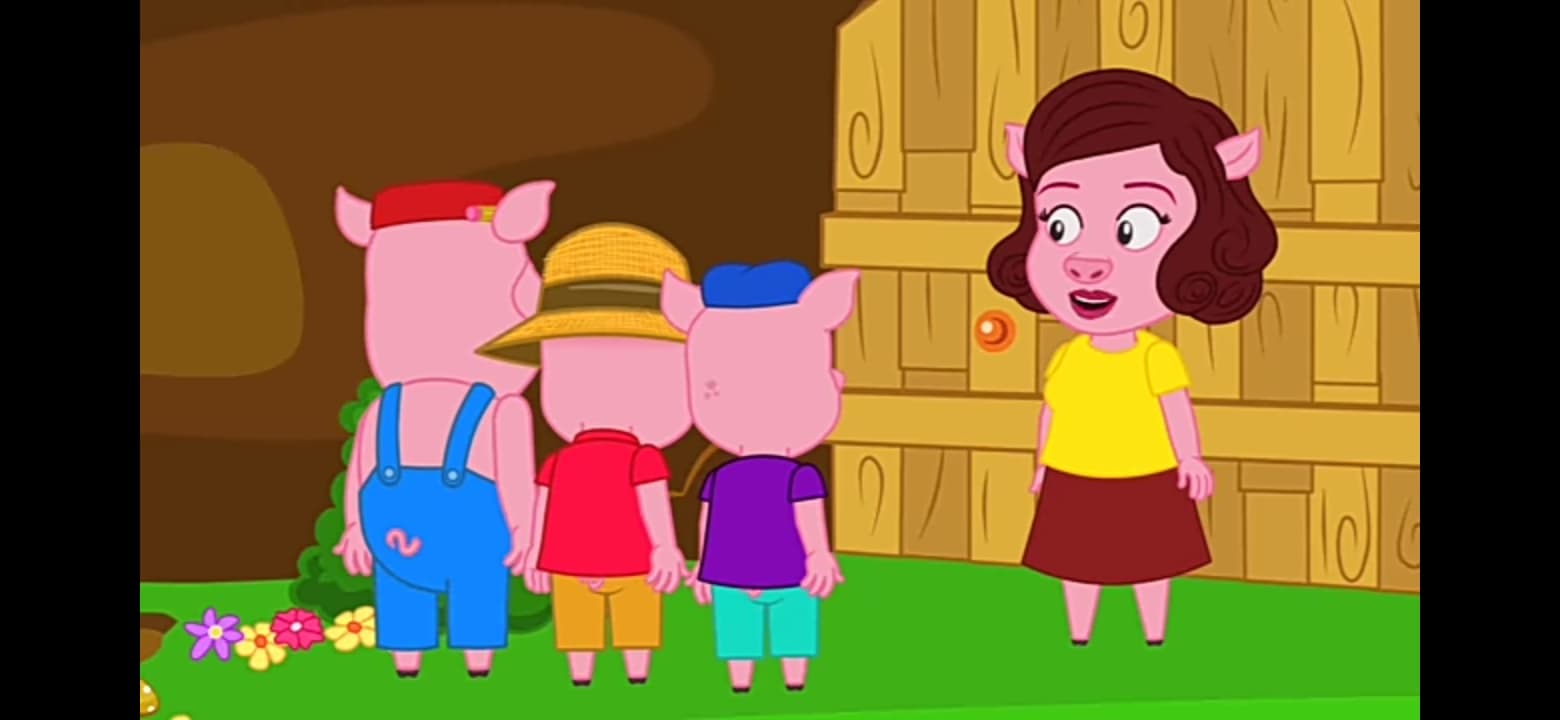 Bây giờ các con đã lớn, đã đến lúc các con phải ra ngoài tự lập rồi.
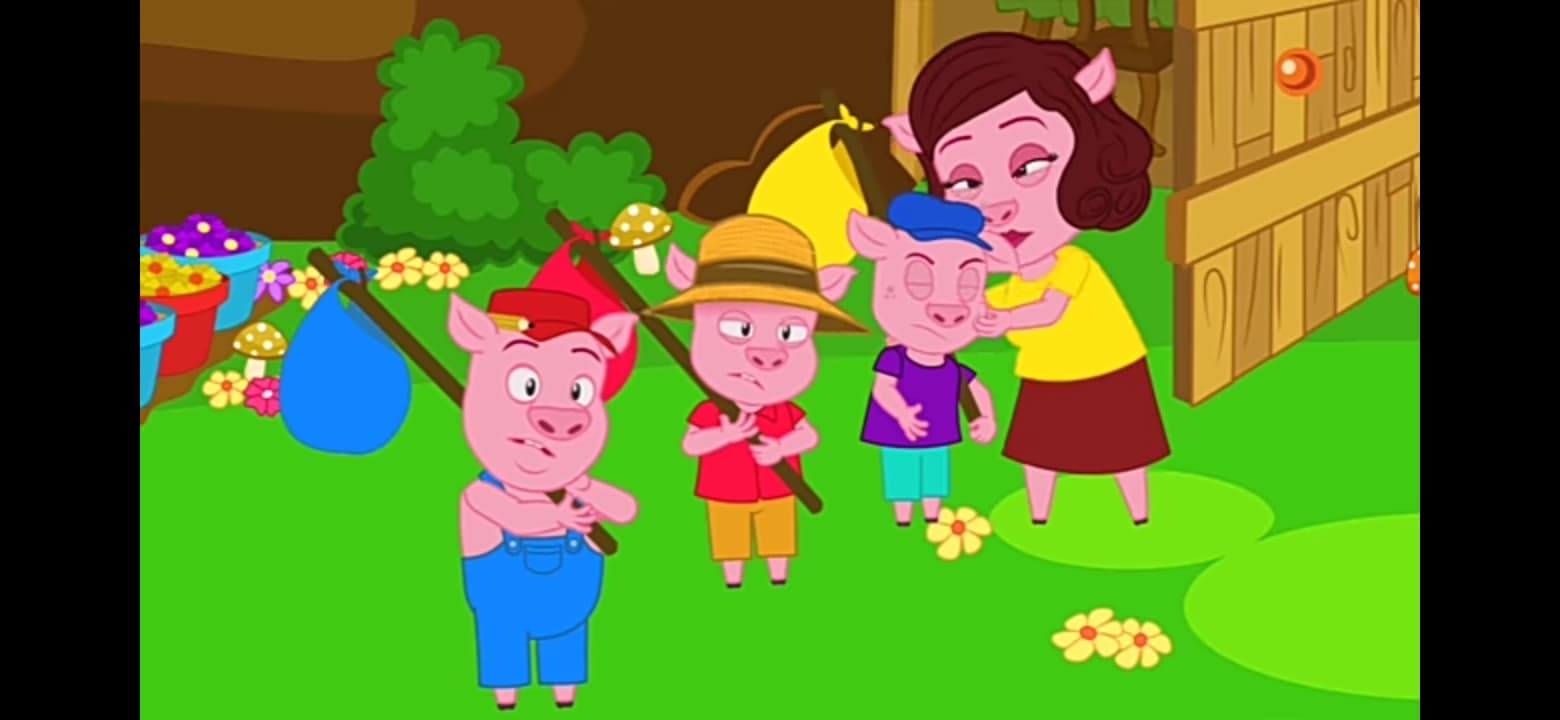 Mình sẽ làm 1 ngôi nhà bằng cỏ tranh.
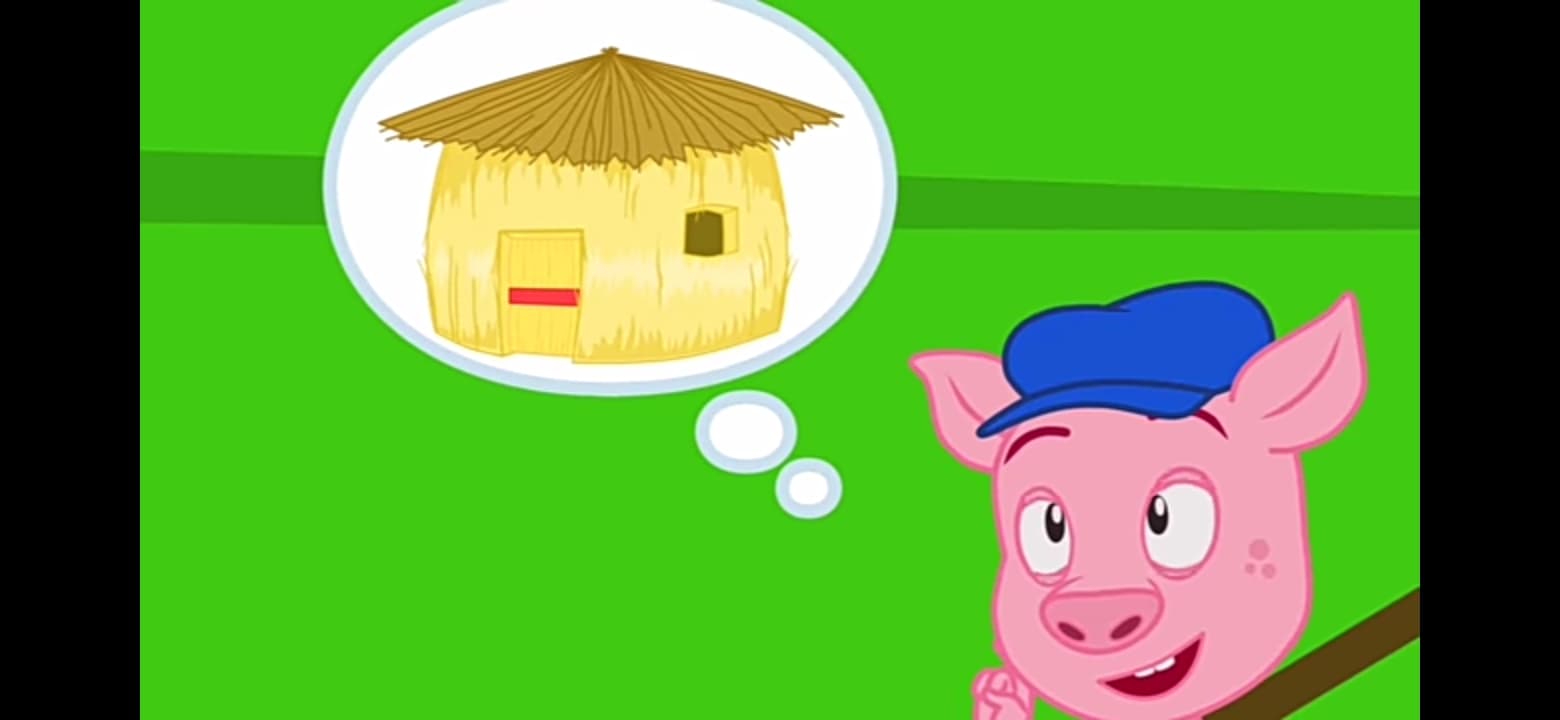 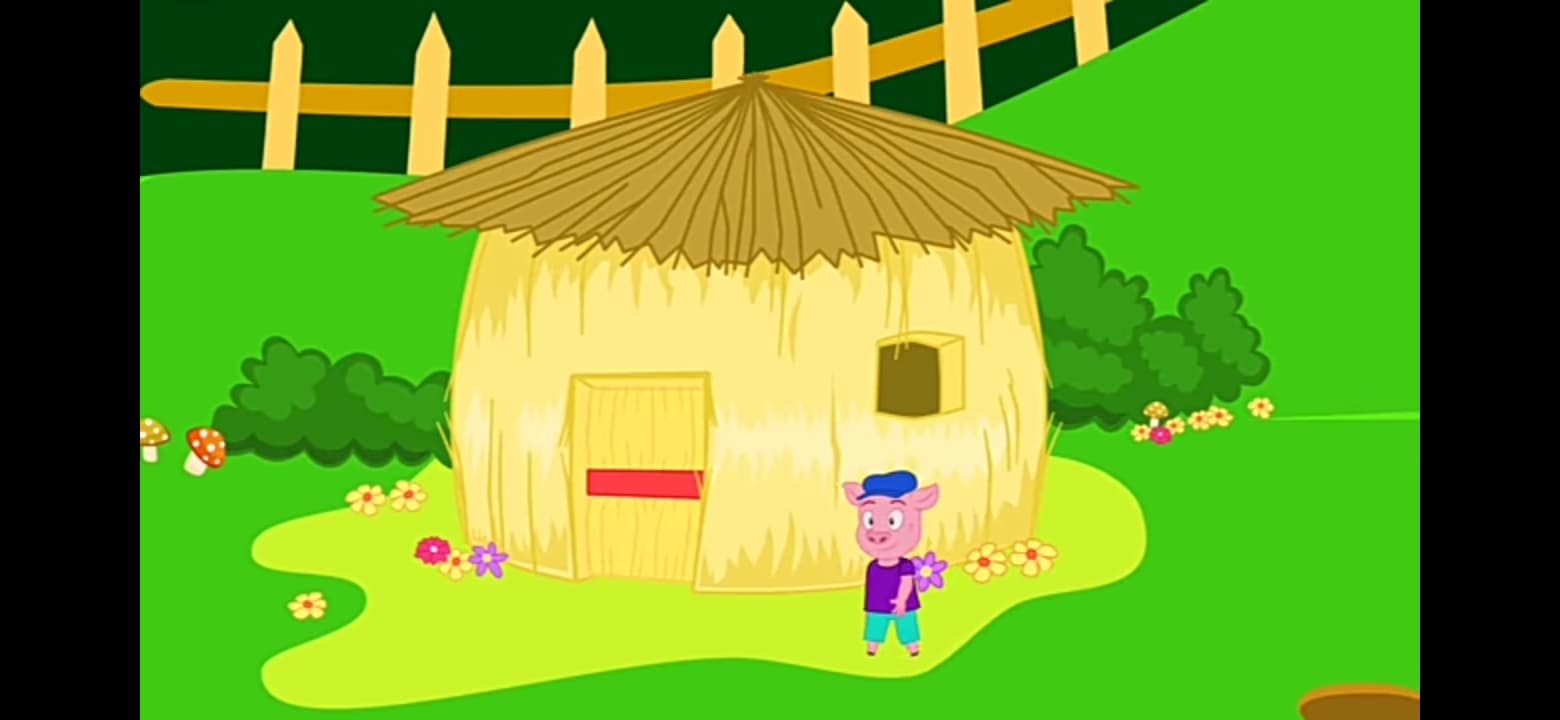 Anh sợ ngôi nhà sẽ không vững vàng.
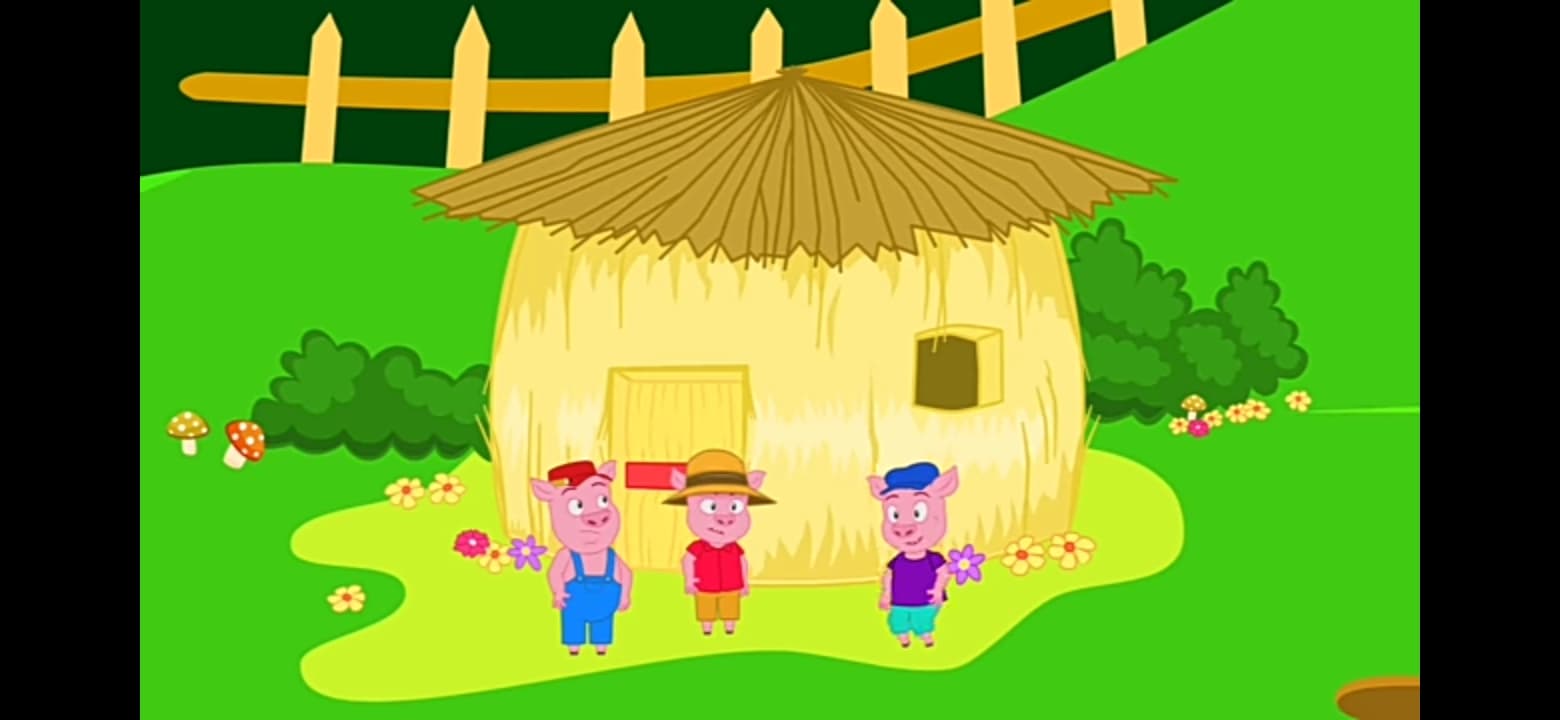 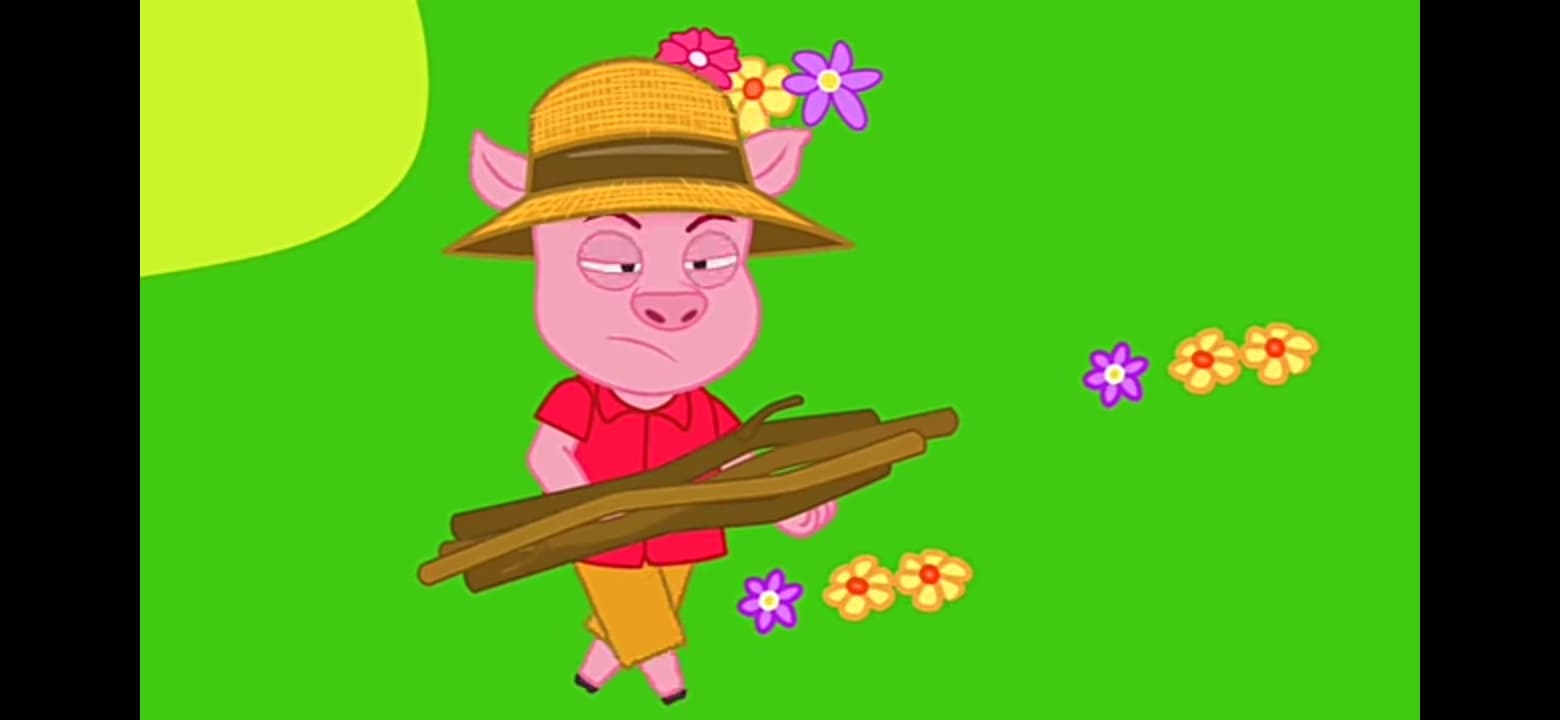 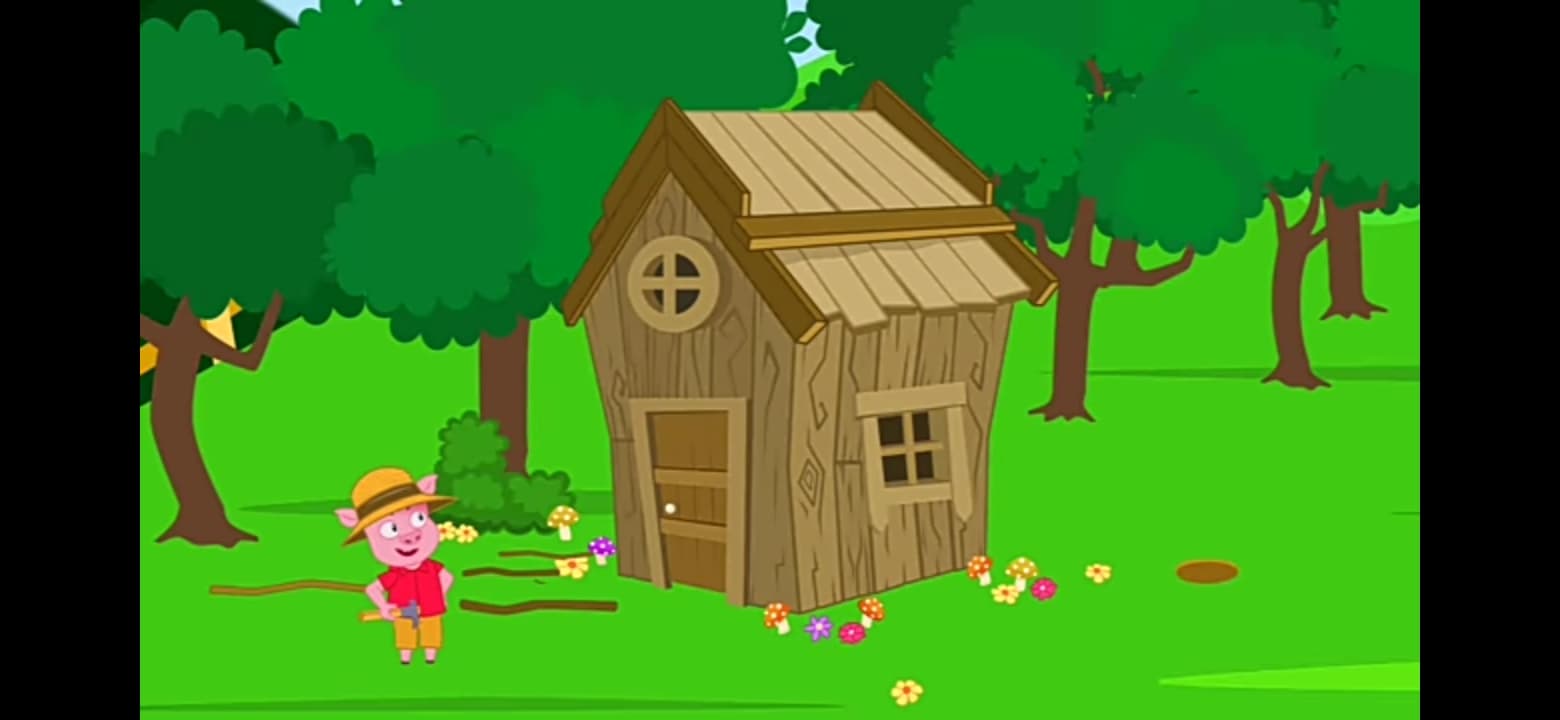 Em làm tốt lắm, nhưng anh vẫn sợ ngôi nhà nãy sẽ không thể bảo vệ em khỏi chó sói.
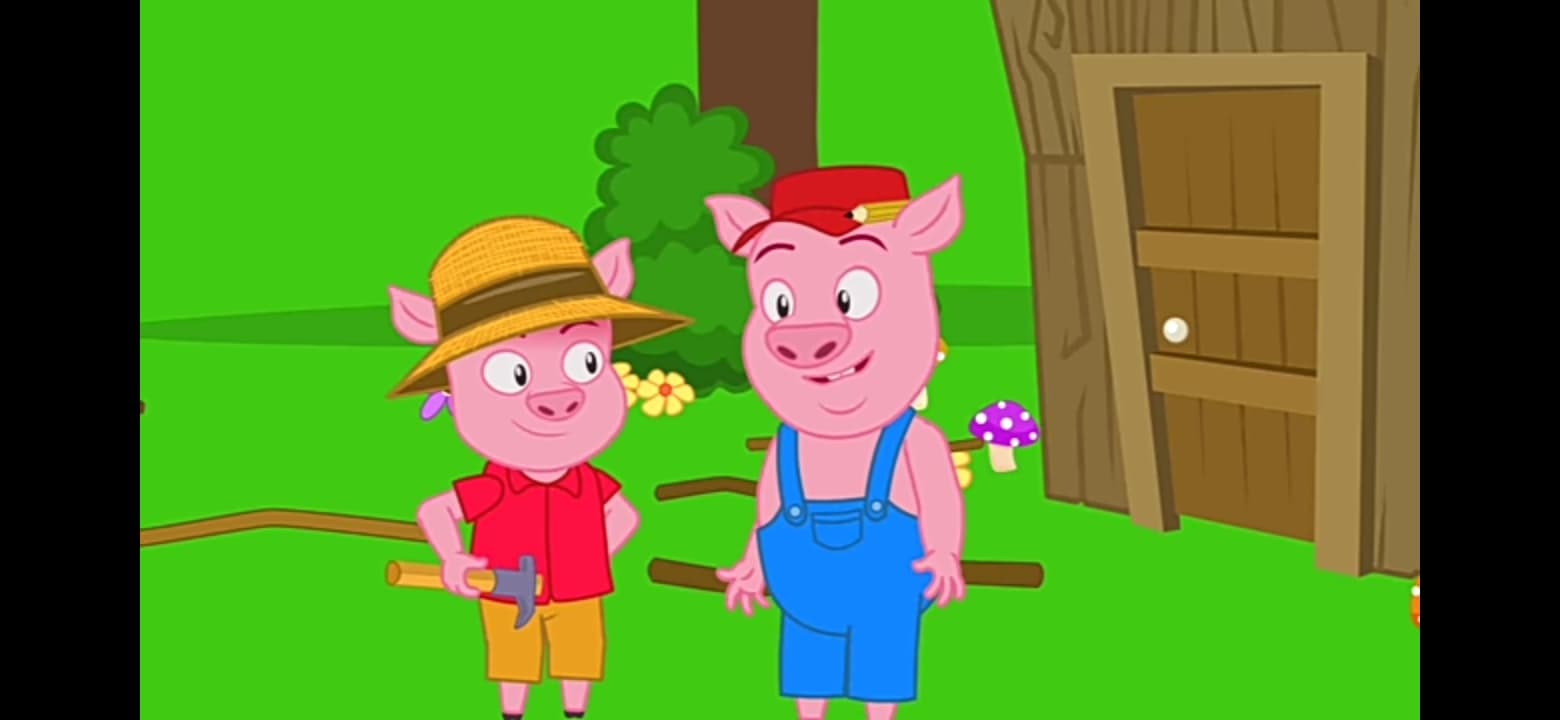 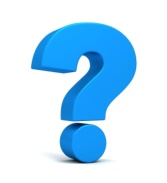 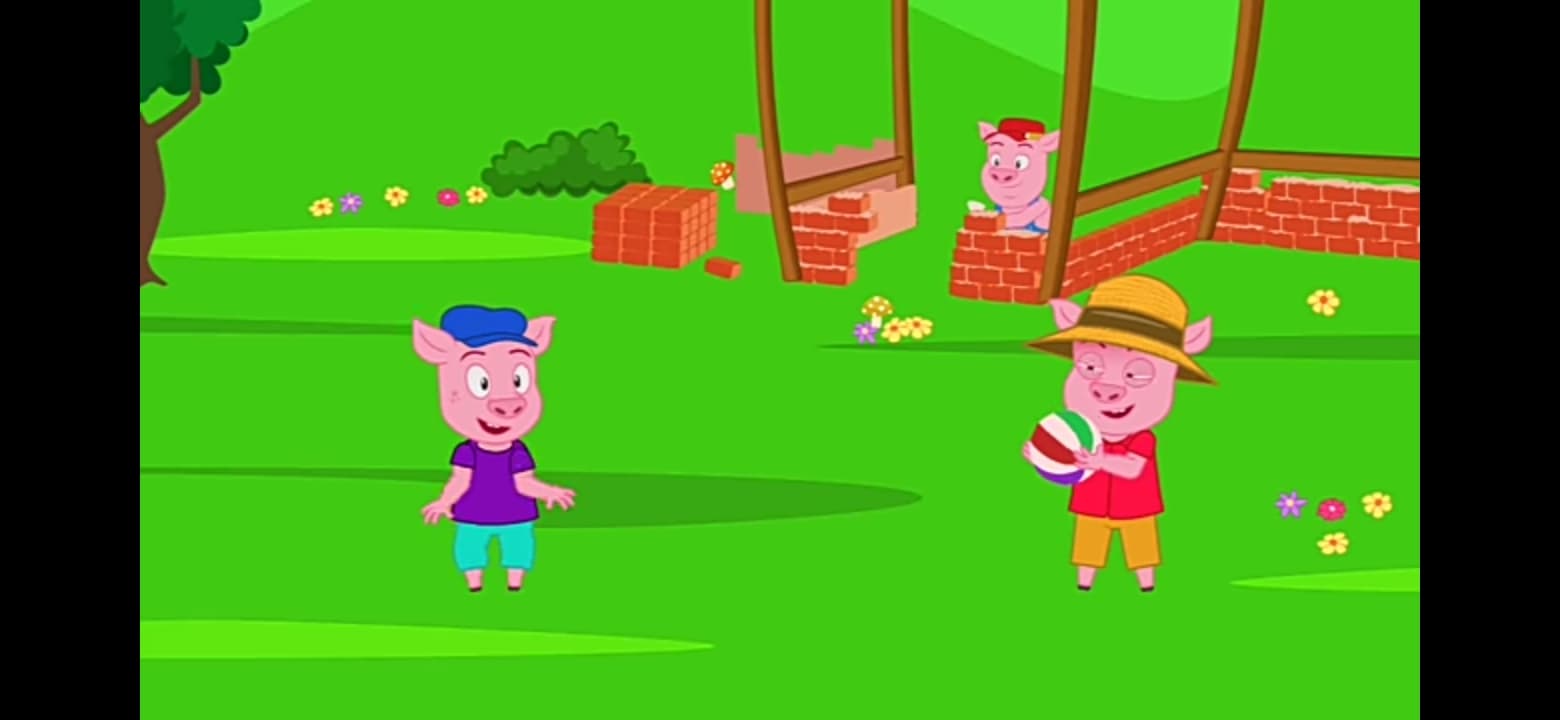 Anh ấy thật là ngốc
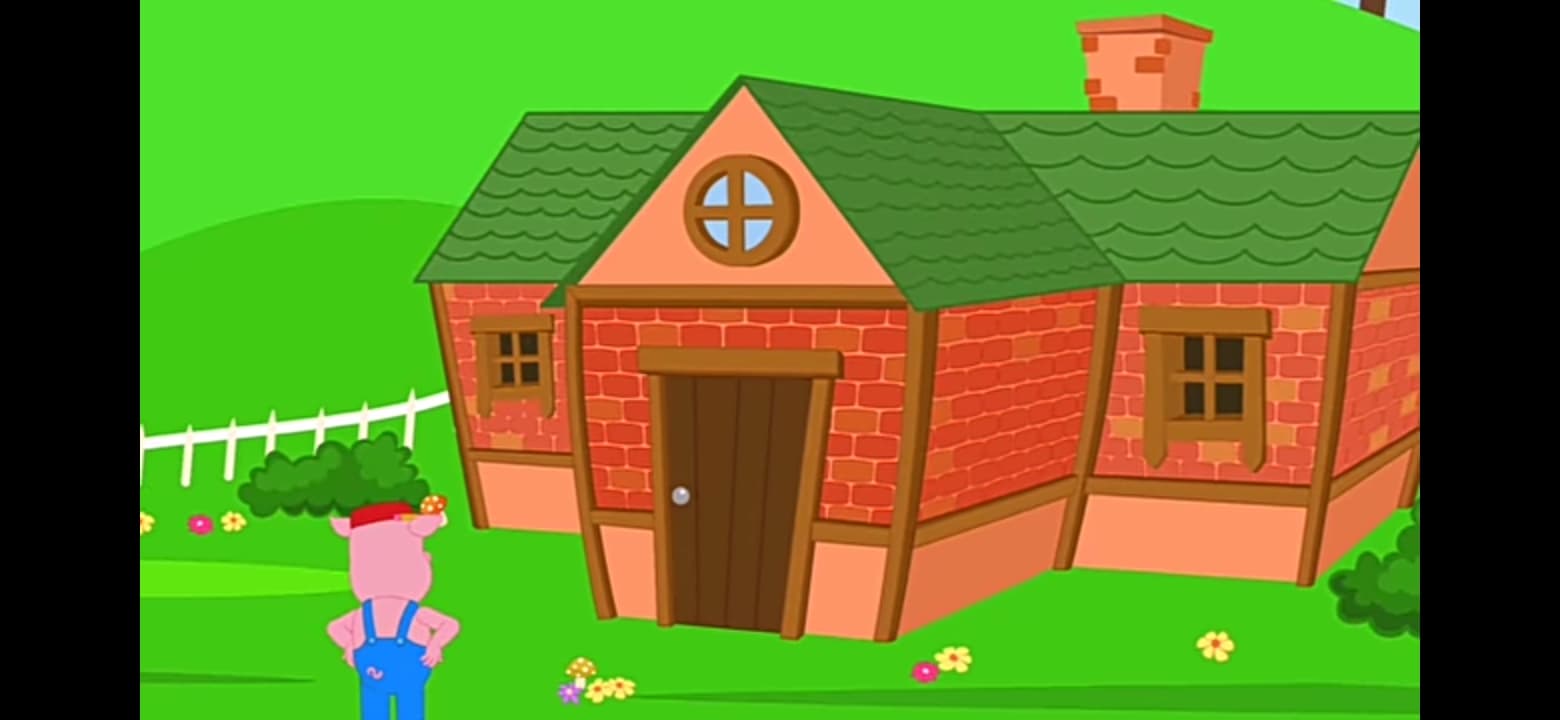 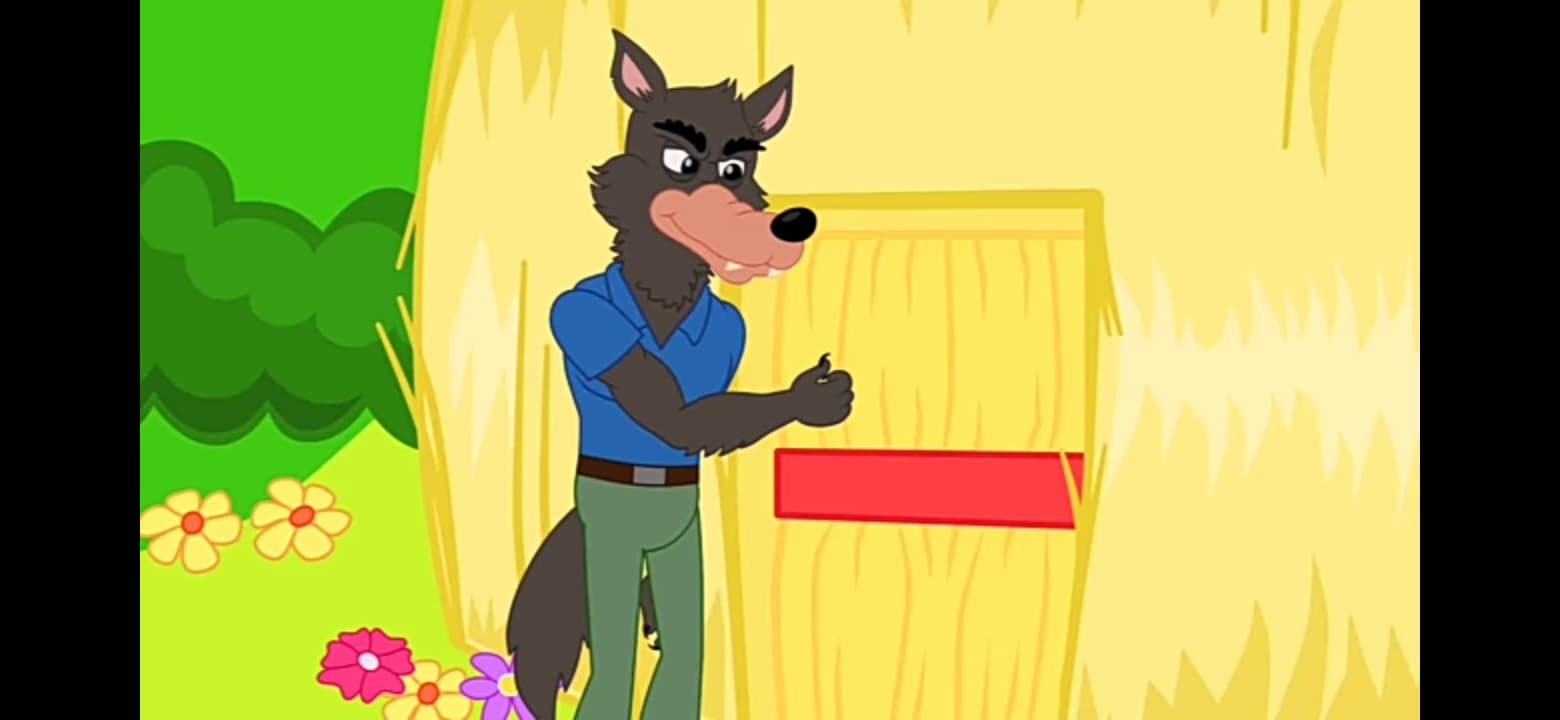 Cốc, cốc, cốc
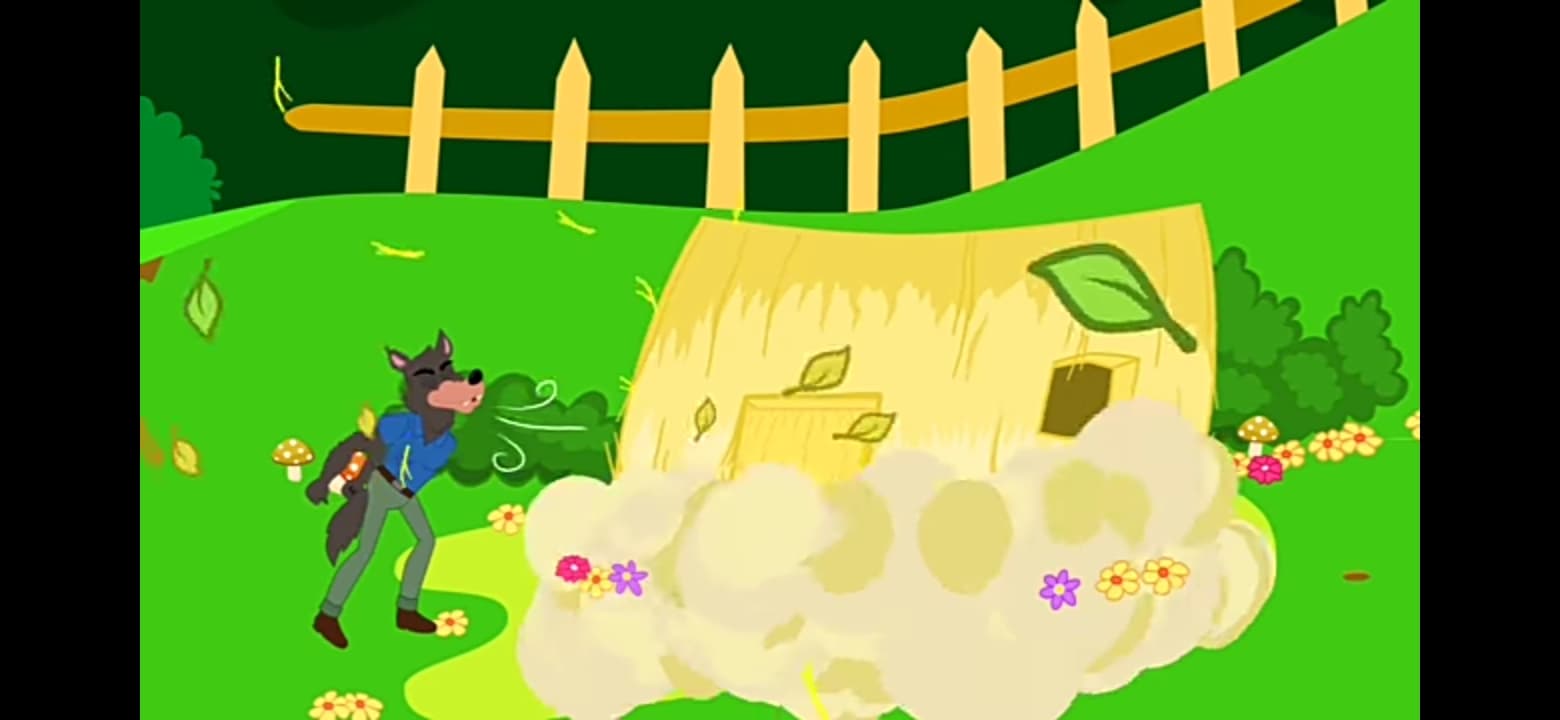 Các ngươi mau mở cửa cho ta
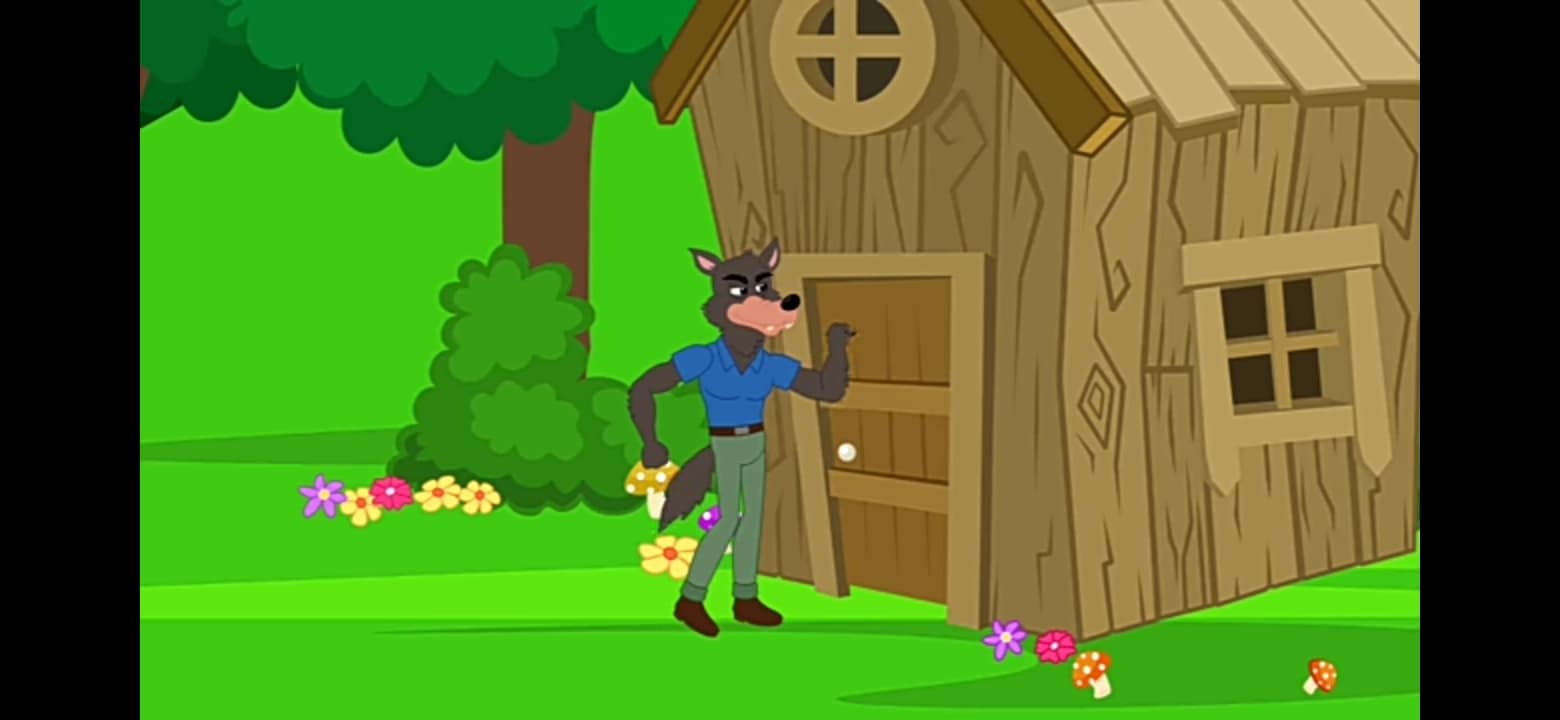 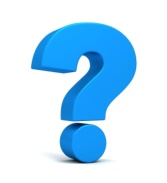 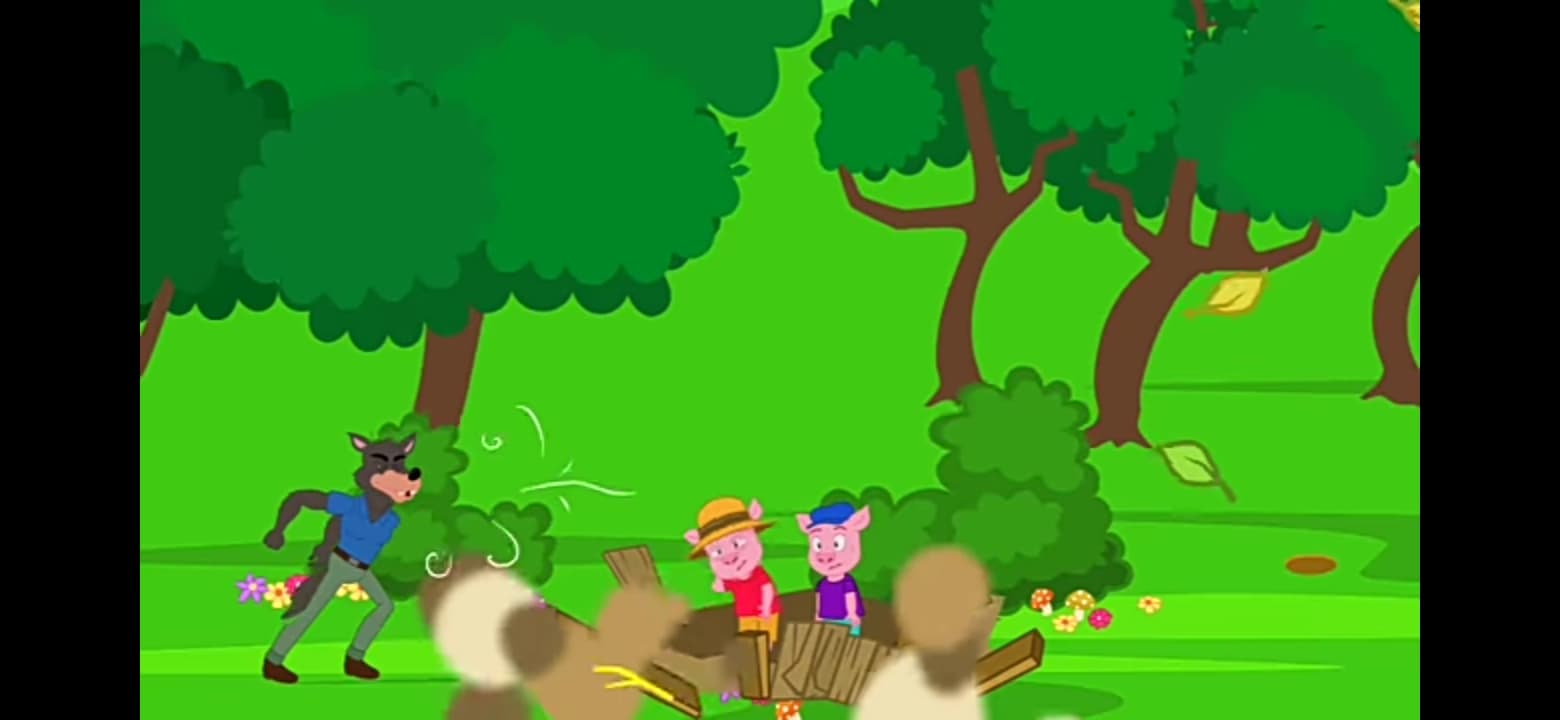 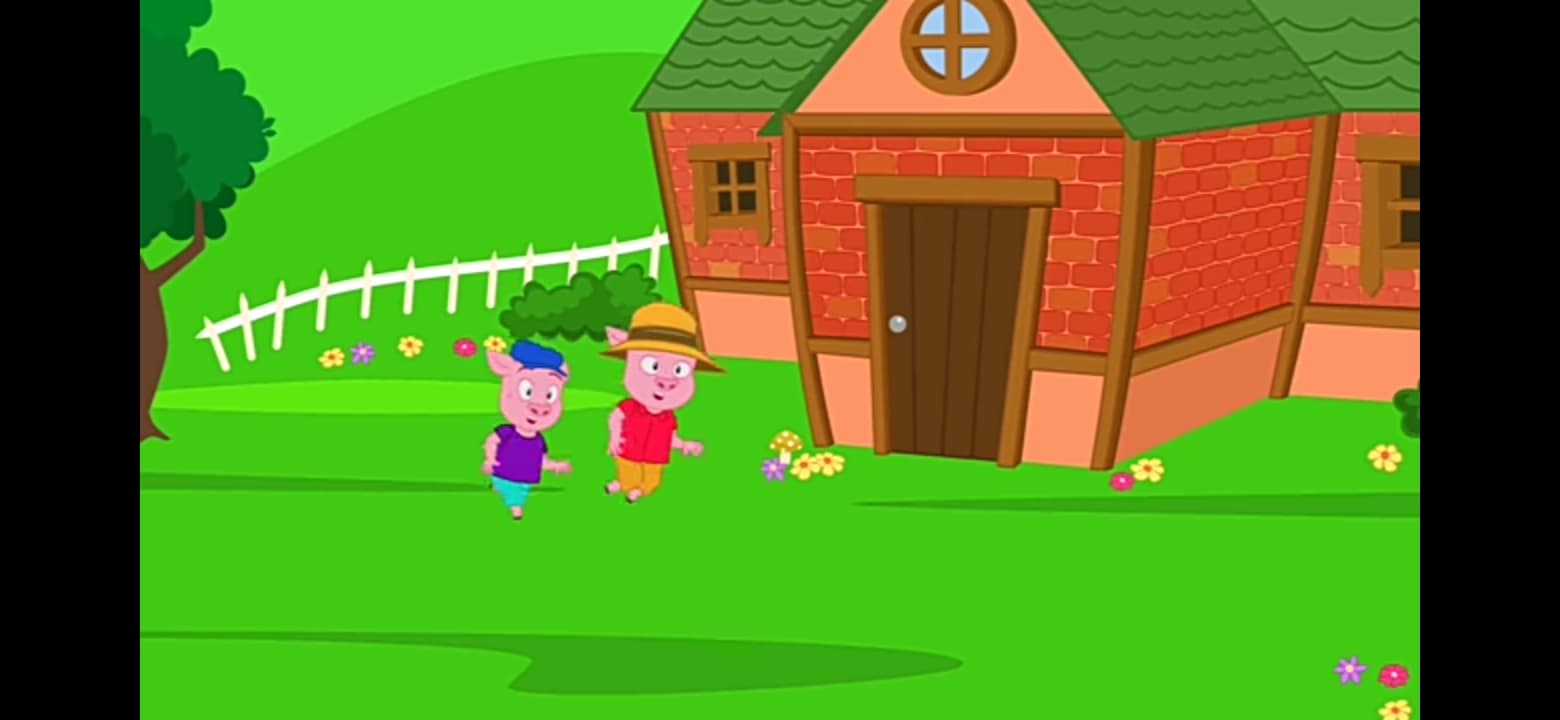 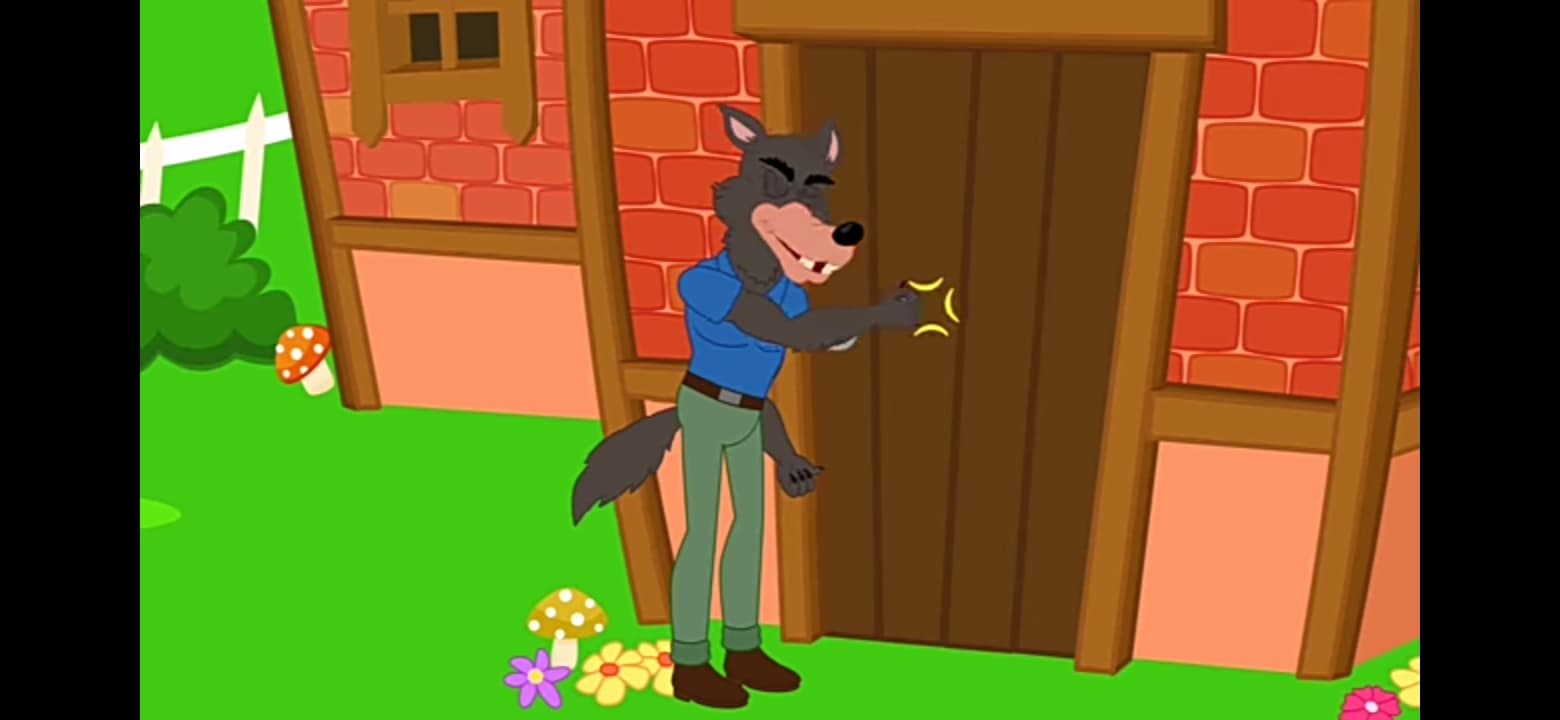 Cốc, cốc, cốc
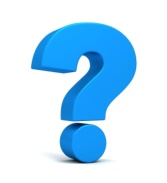 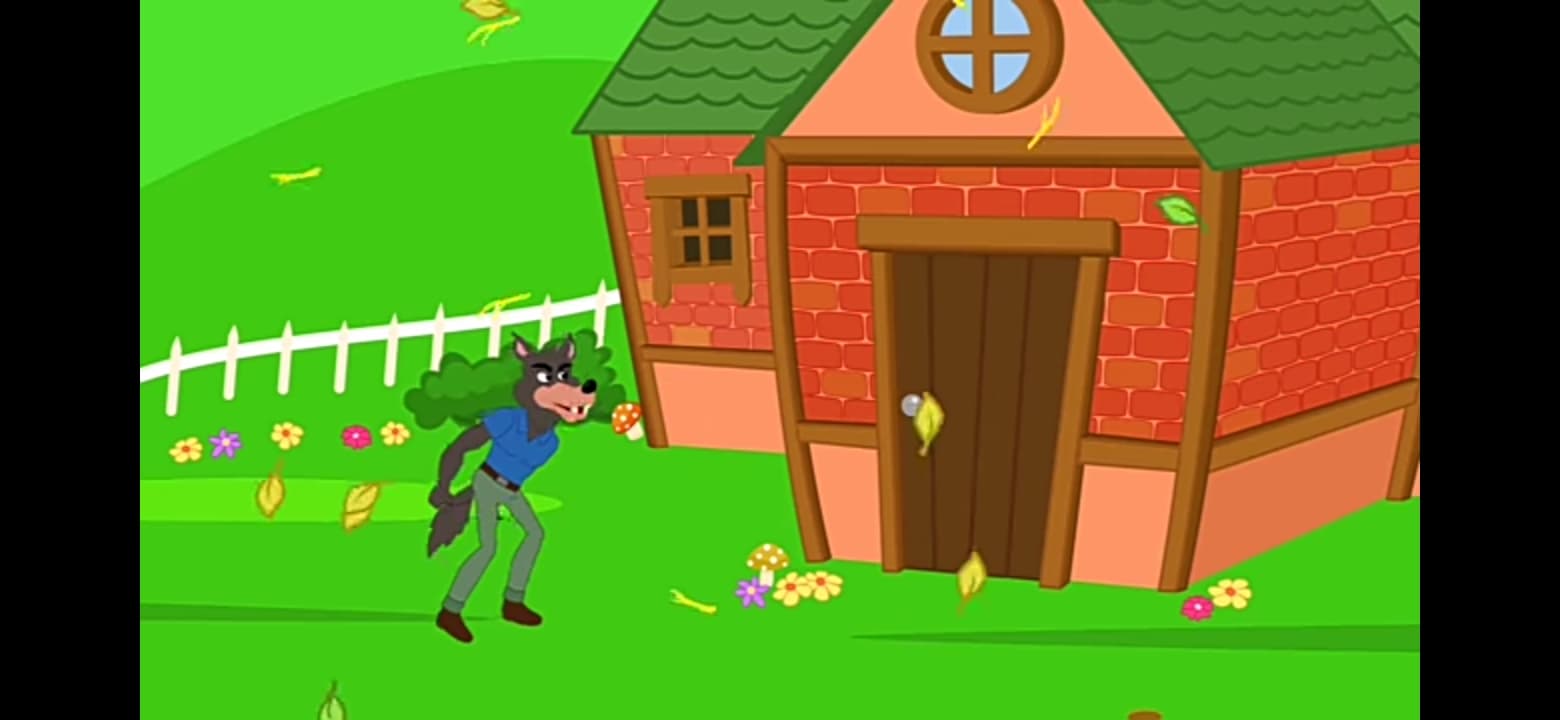 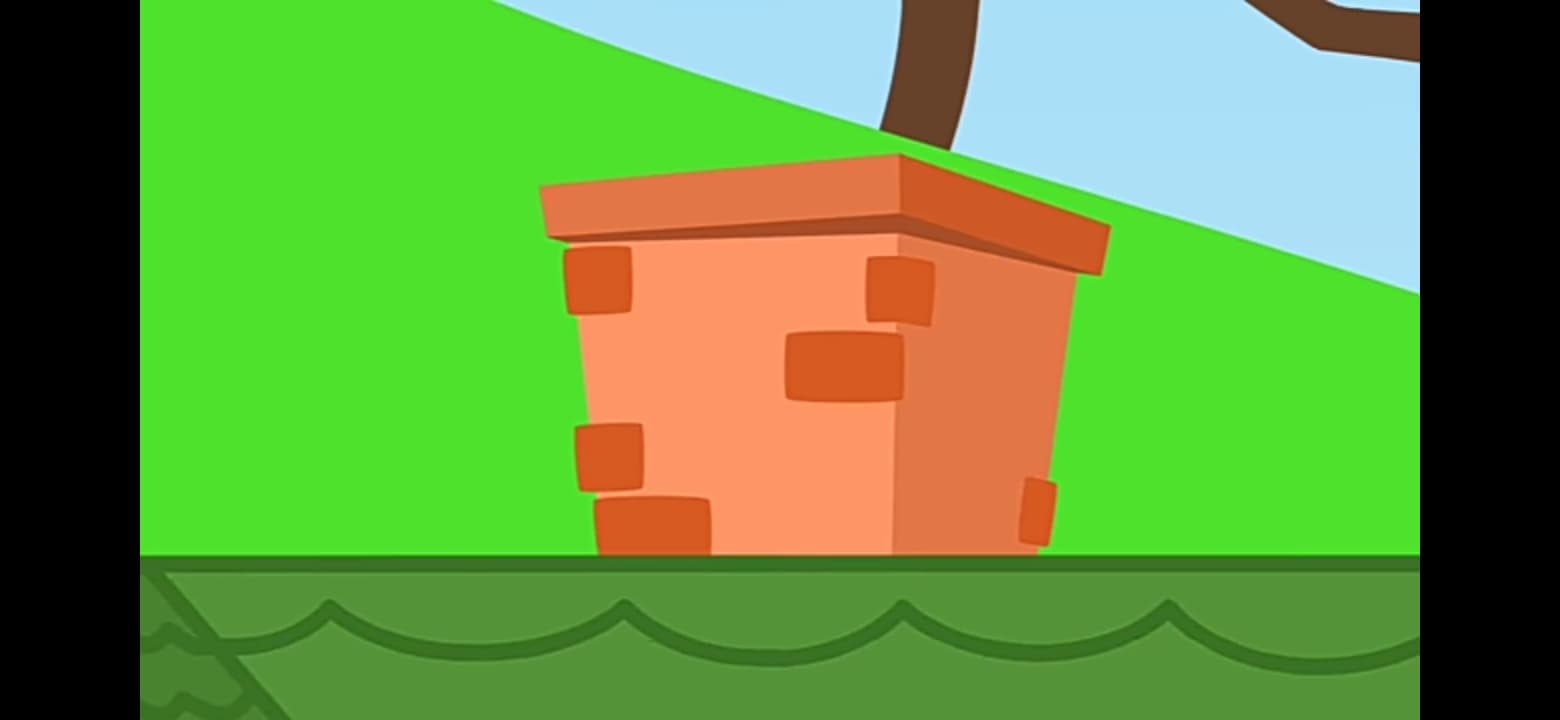 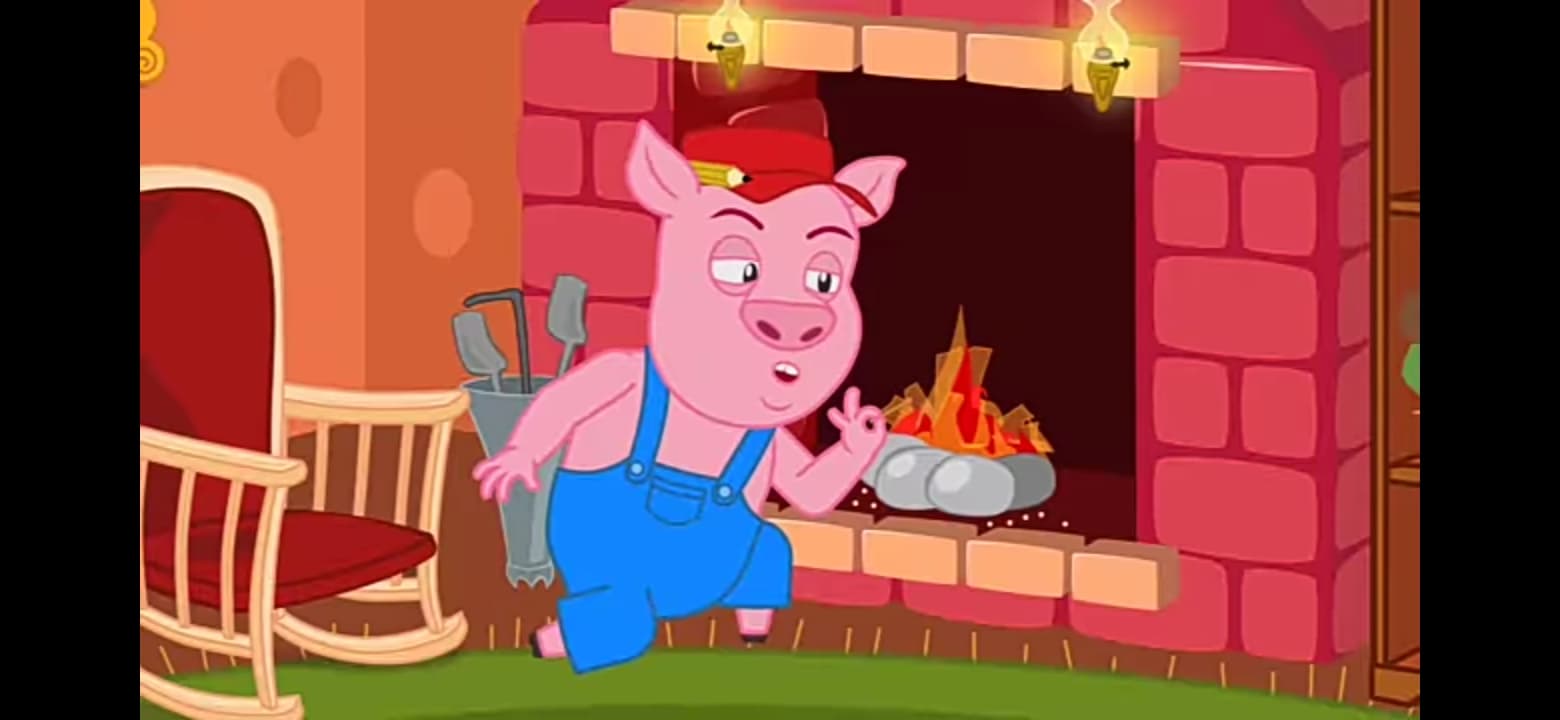 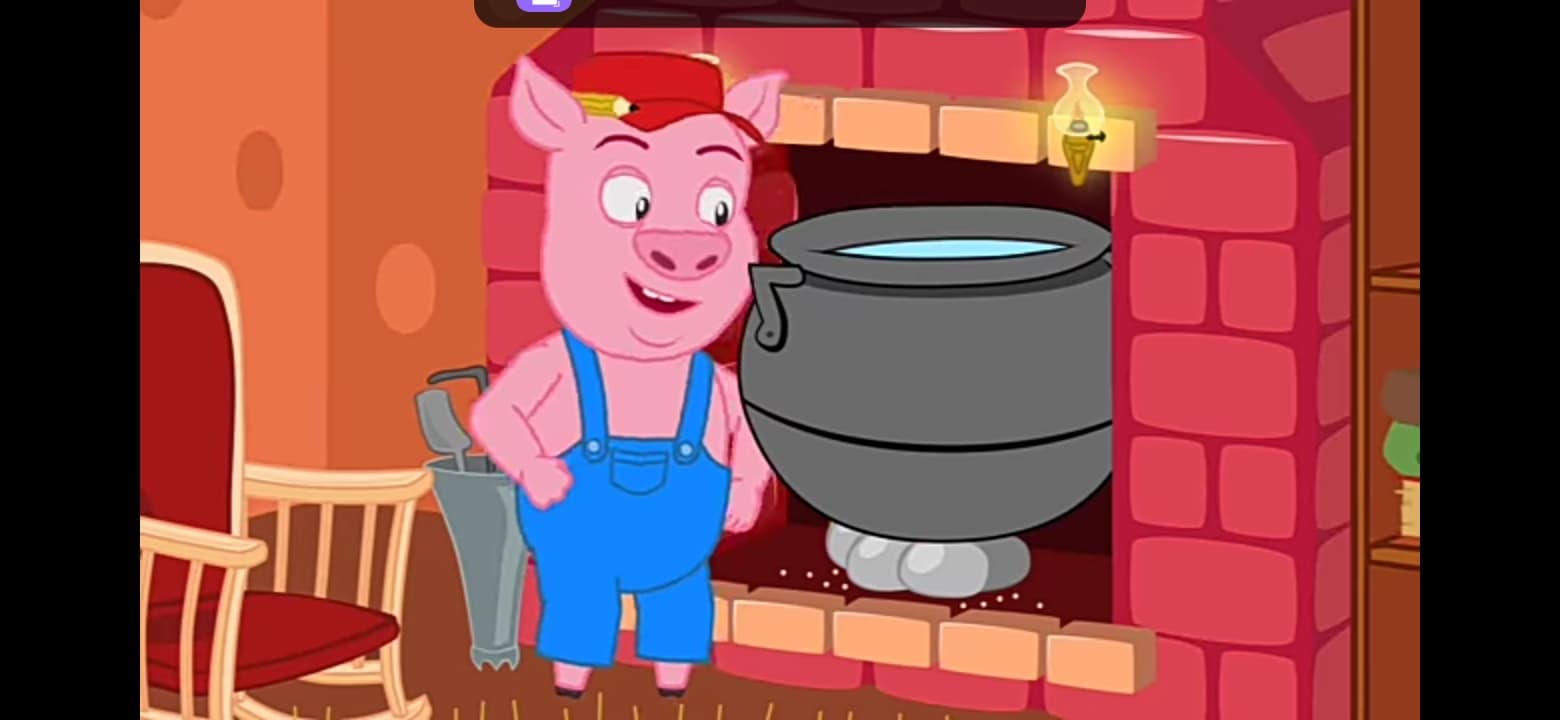 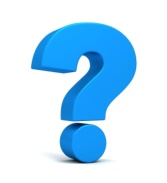 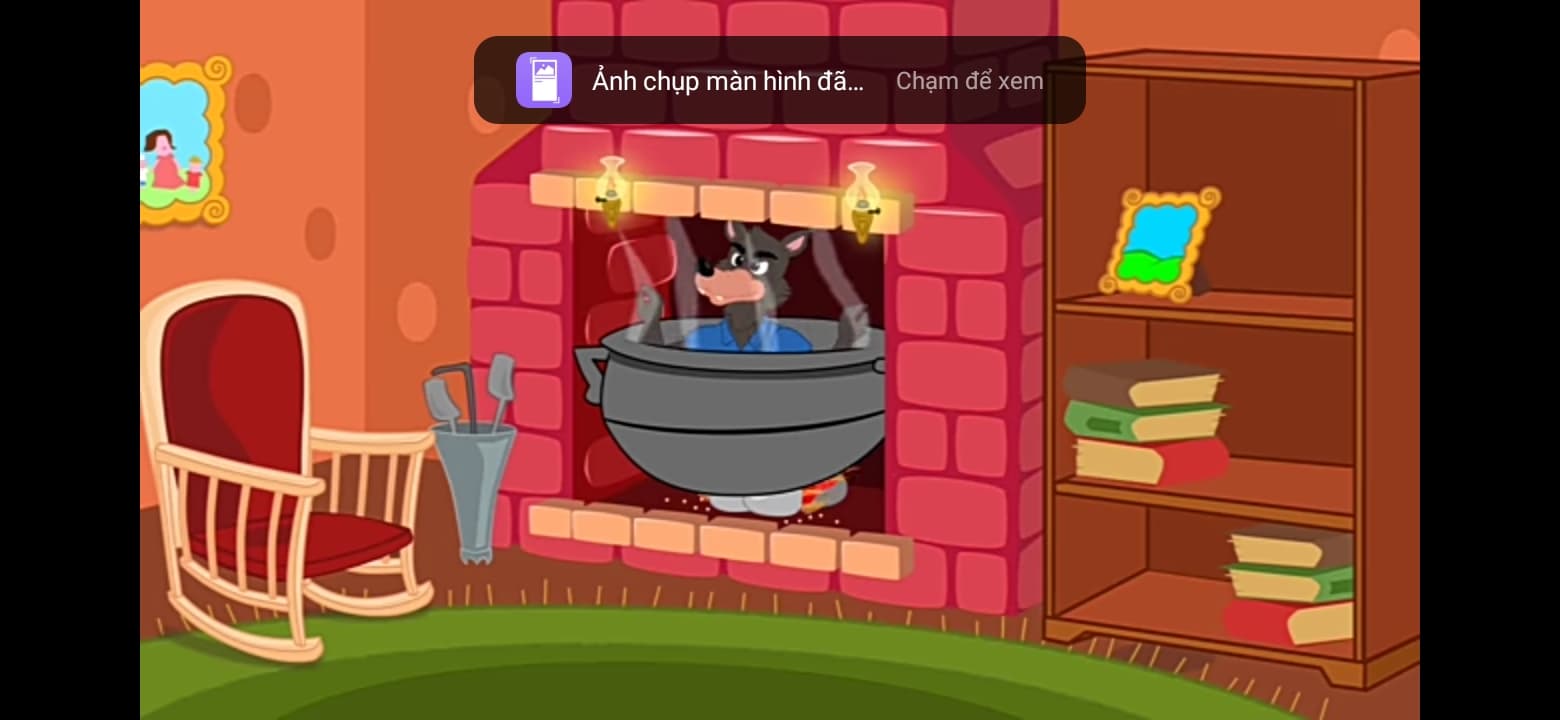 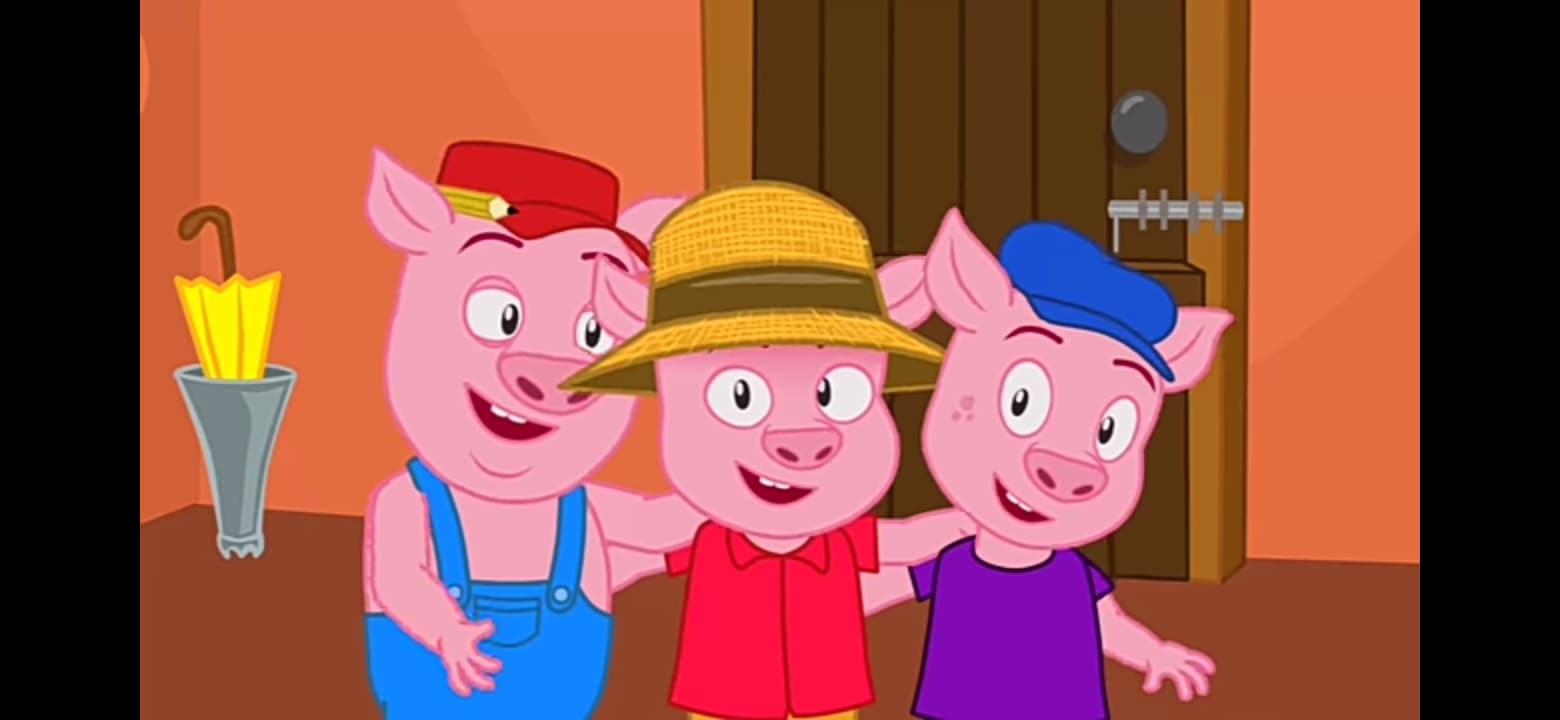 Điều gì đã xảy ra ở đầu câu chuyện?
Mình sẽ làm 1 ngôi nhà bằng cỏ tranh.
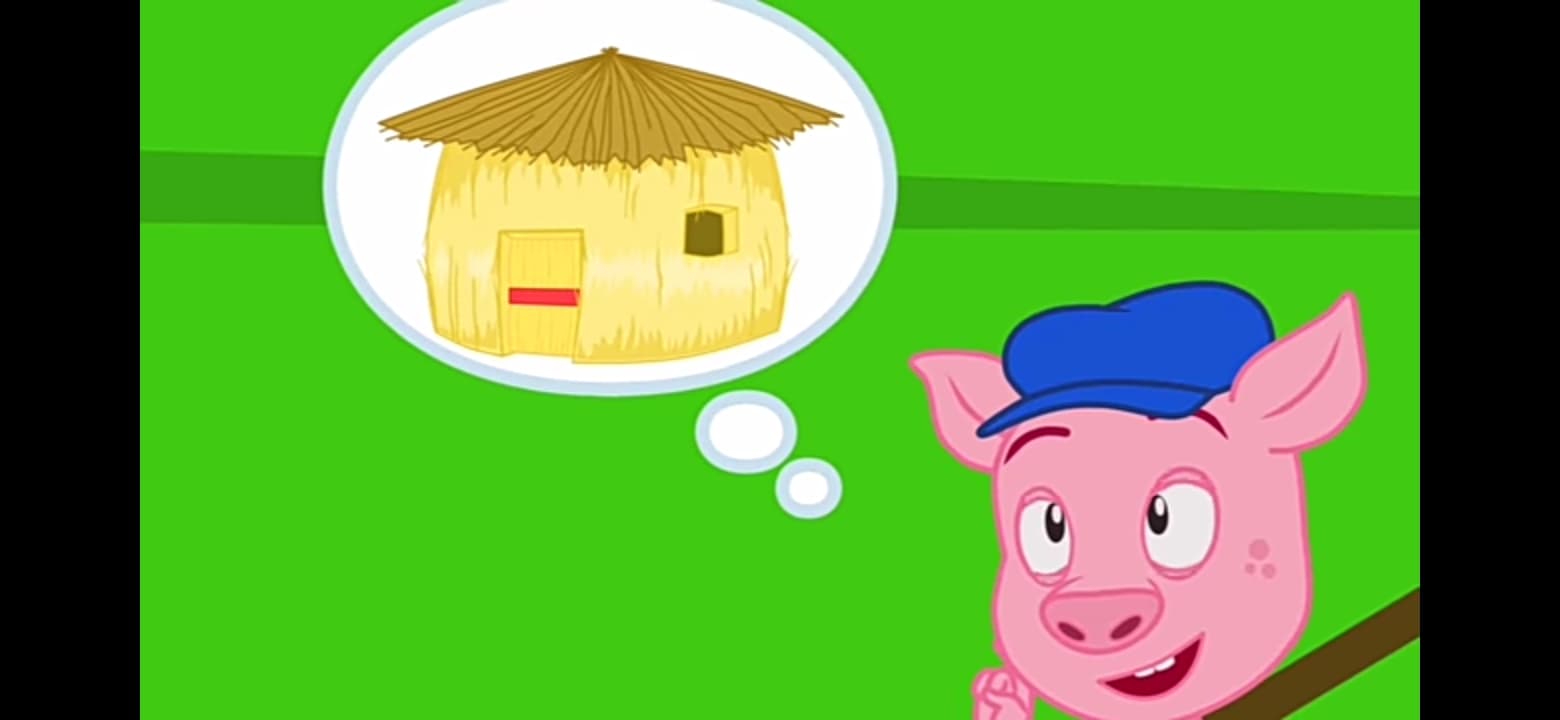 Điều gì đã xảy ra ở đây?
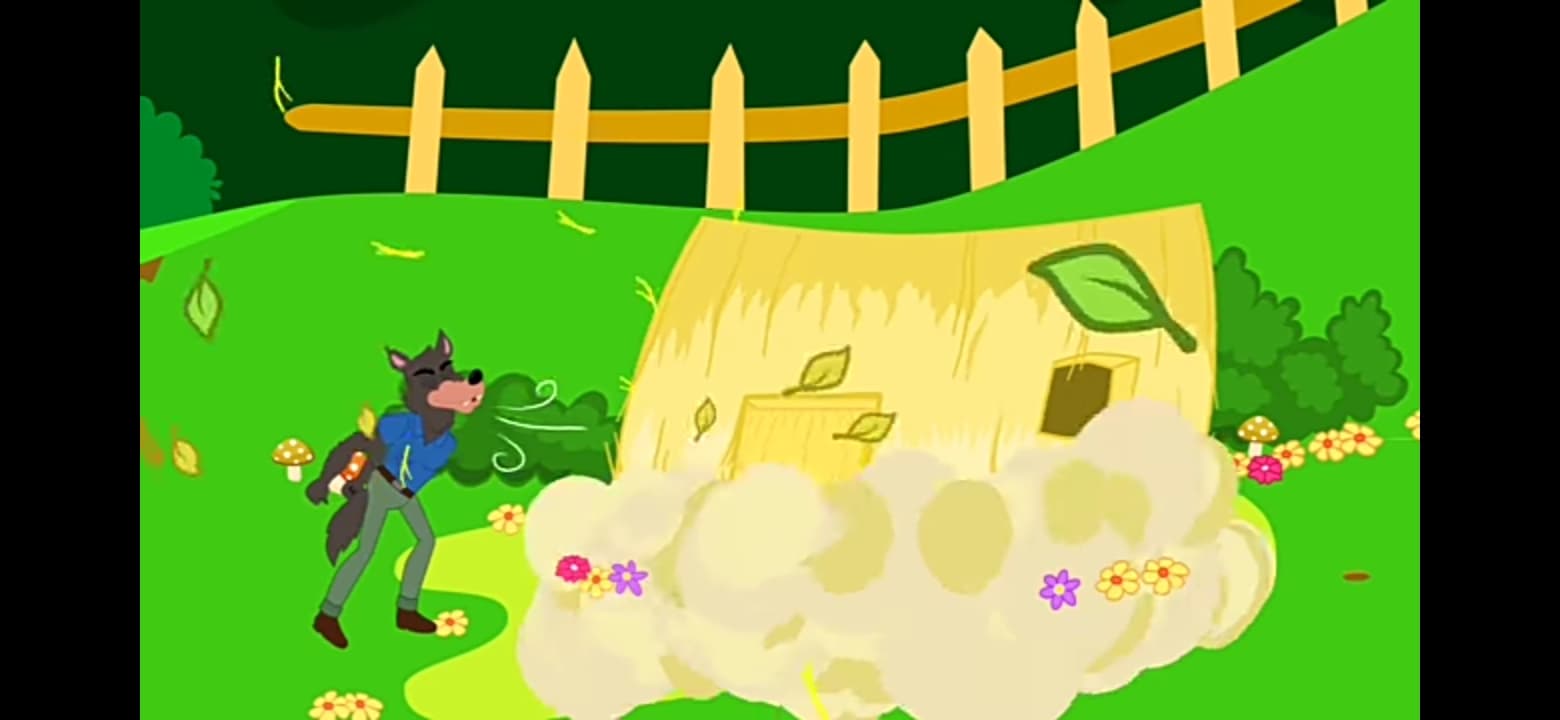 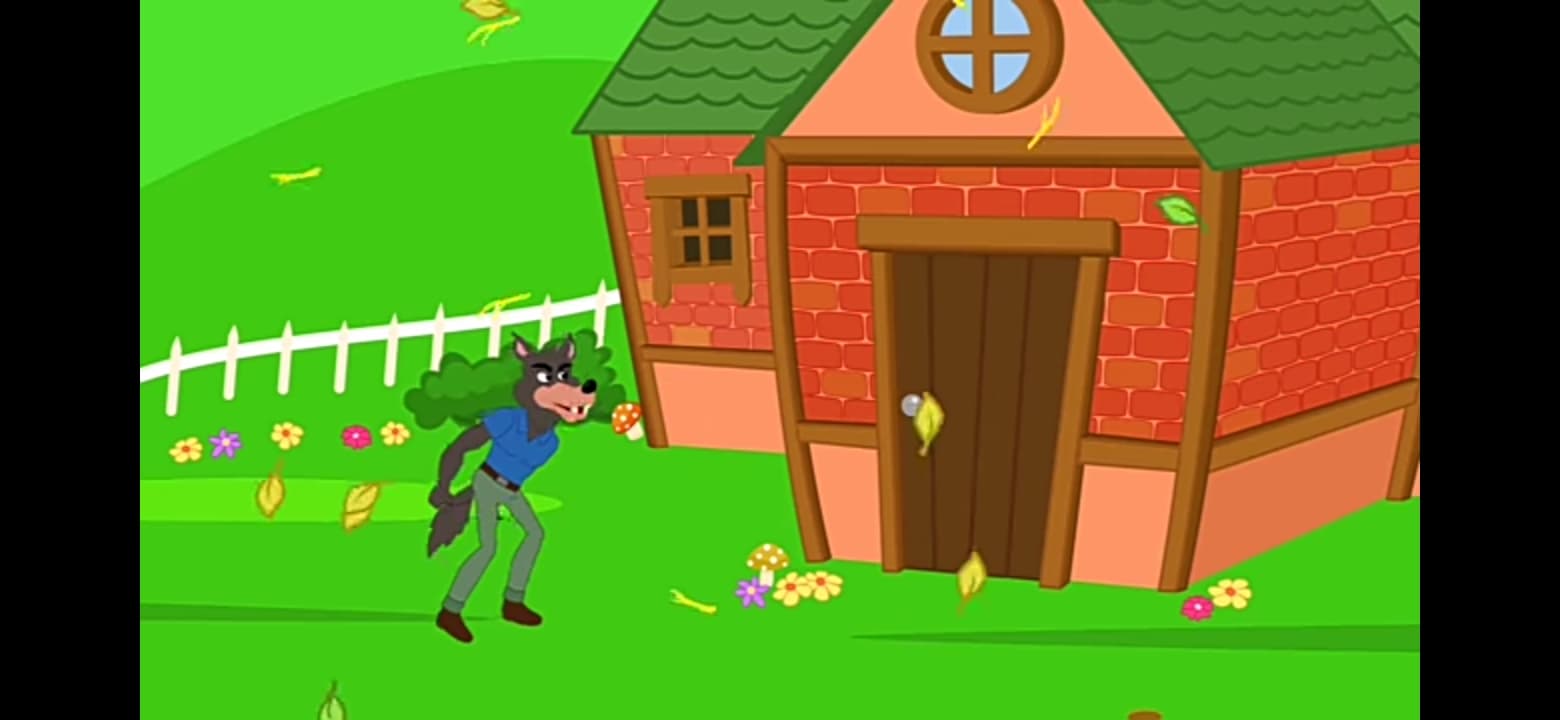 Câu chuyện kết thúc như thế nào?
Theo em, vì sao chó sói không thể phá được ngôi nhà của người anh cả?
Em thích nhân vật nào nhất, vì sao ?
HOẠT ĐỘNG MỞ RỘNG: VIẾT – VẼ
Hãy vẽ lại nhân vật mà em thích nhất và viết cảm nhận của em về nhân vật đó.
CẢM ƠN CÁC EM ĐÃ CHÚ Ý LẮNG NGHE